Таинственная природа
Цель проекта:
Формирование грамотности  детей , бережное отношения к природе и окружающему миру.
Задачи проекта: 
формирование у детей бережное, ответственное, эмоционально-доброжелательное отношение к миру природы, к живым существам, в процессе общения с ними.
Формировать навыки наблюдения и экспериментирования в процессе поисково – познавательной деятельности.
Развивать у детей воображение, речь, фантазию, мышление, сравнивать и обобщать.
Охранять и укреплять здоровье детей.    
Совершенствовать навыки детей по уходу за растениями.
Природа является источником первых конкретных знаний и радостных переживаний, часто запоминающие на всю жизнь.

Не секрет ,что дети дошкольного возраста по природе своей исследователи. Именно исследовательское  поведение и создает условия для того, чтобы психическое развитие ребенка изначально разворачивалось как процесс  саморазвития. 

Существенную роль в этом направлении играет поисково – познавательная  деятельность дошкольников , протекающая в форме экспериментальных действий.
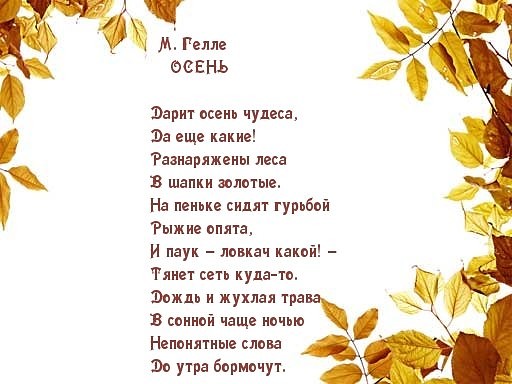 Лесное царство
Цель: закрепить знания о лесе , как о экосистеме.
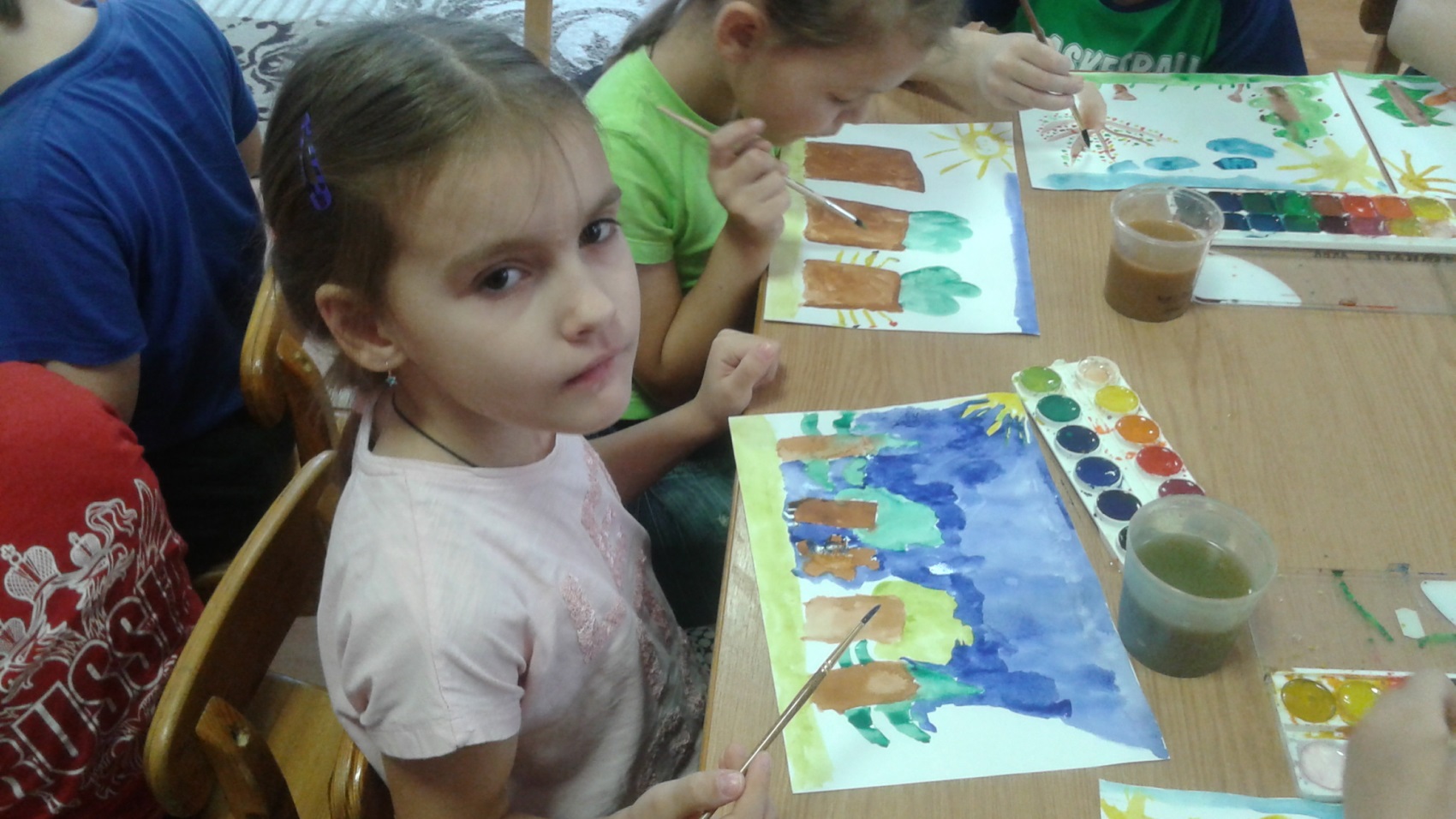 Наше творчество
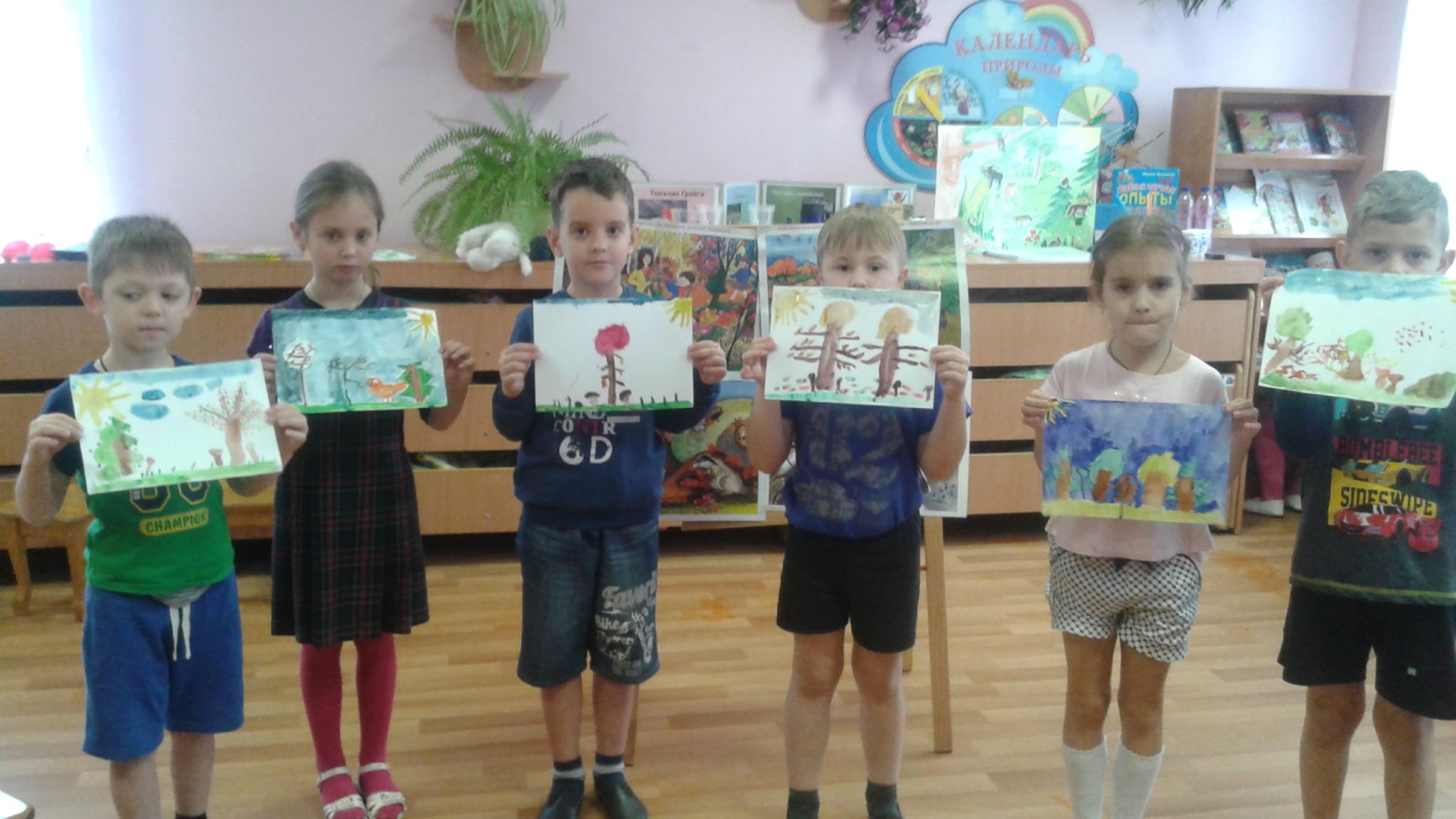 На свете игр есть не мало
Веселых, шумных, озорных.
Но есть игра, в которой надо
Смекалку, волю проявить
Игра в КВН по экологии: « Берегите наш город от мусора»
Цель: Уточнить знания детей о значимости чистоты улиц города и о роли человека.Расширять знания детей о видах мусора, об его утилизации.Воспитывать в детях культуру поведения на улицах города, соблюдать чистоту и порядок.
Беседа о птицах
Цель: углубить и расширить знания детей о птицах нашего города;
Объяснить причину перелетов птиц (перелетные, зимующие, кочующие);
Познакомить детей со строением пера и их значения в жизни птиц;
Воспитывать заботливое отношение к птицам ; желание помогать птицам в трудный период для них период.
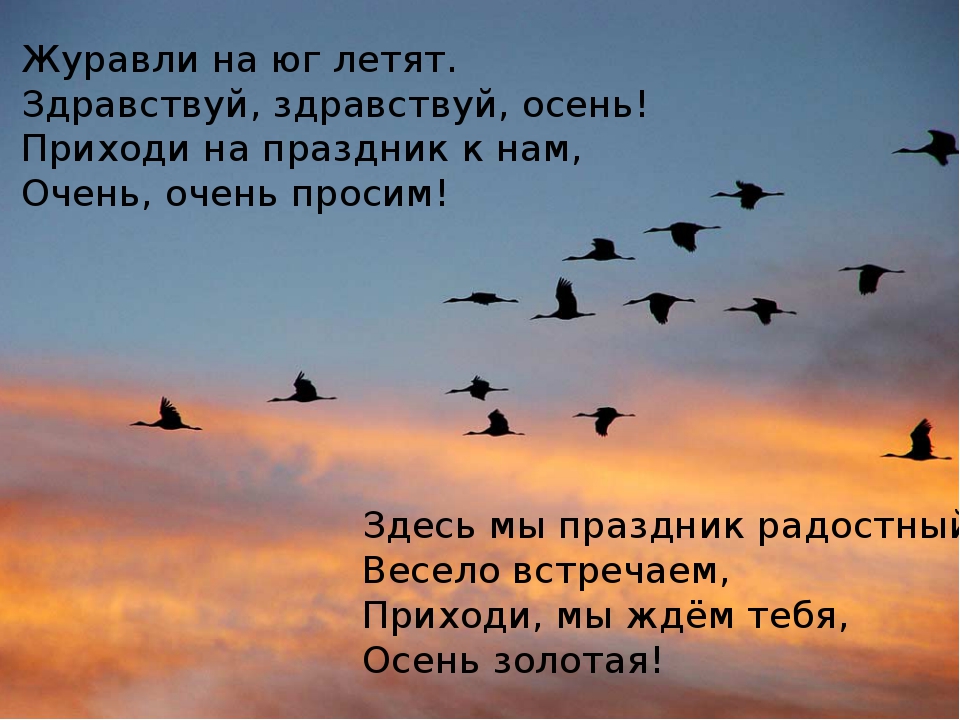 « Улетают журавли»
«Наши зеленые друзья!»
« Вода – это жизнь»
Цель : Дать детям представления о важности воды для живых объектов, для людей , о необходимости беречь воду и сохранять чистоту водоемов.
Эксперементальная  лаборатория
Мы гуляли наблюдали!
Спасибо за внимание!